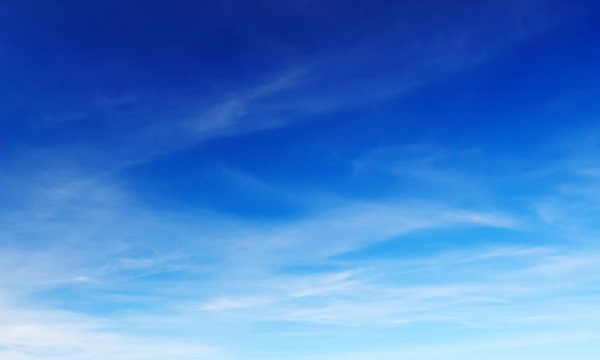 Thema:

Die Arbeitsgemeinschaften
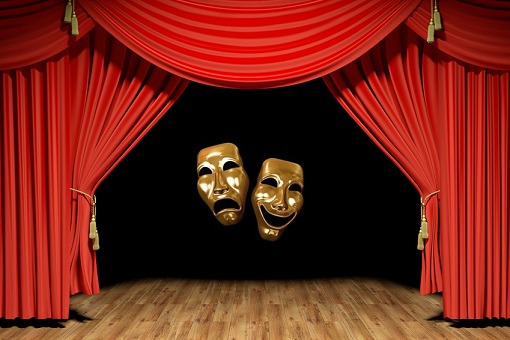 Theater AG
spielen: oynamak, çalmak

Ich spiele Theater.
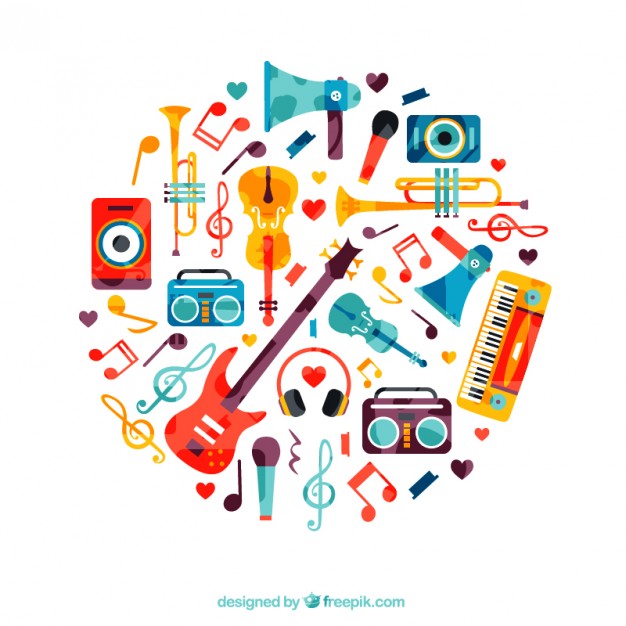 Musik AG
singen: şarkı söylemek

Ich singe.
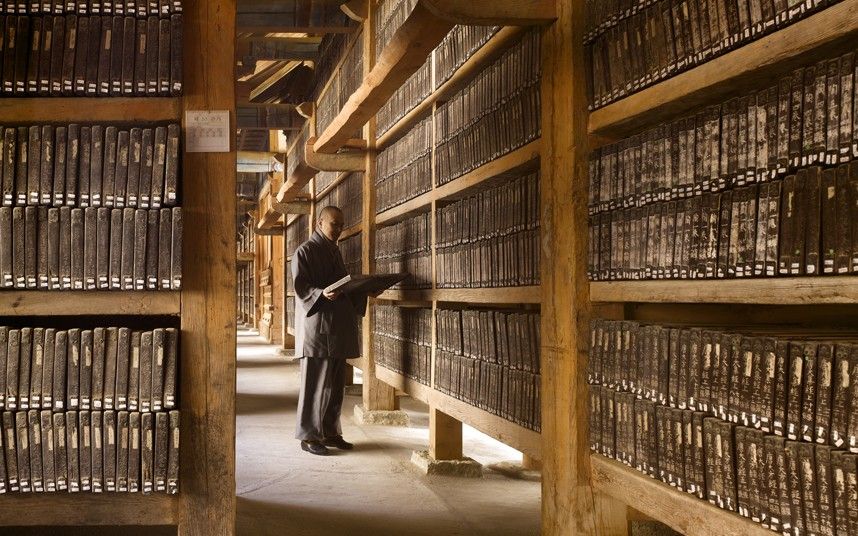 Bibliothek AG
lesen: okumak

Ich lese ein Buch.
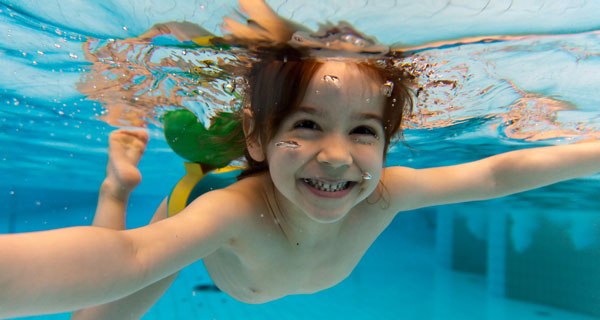 Schwimm AG
swimmen: yüzmek

Ich swimme sehr gut.
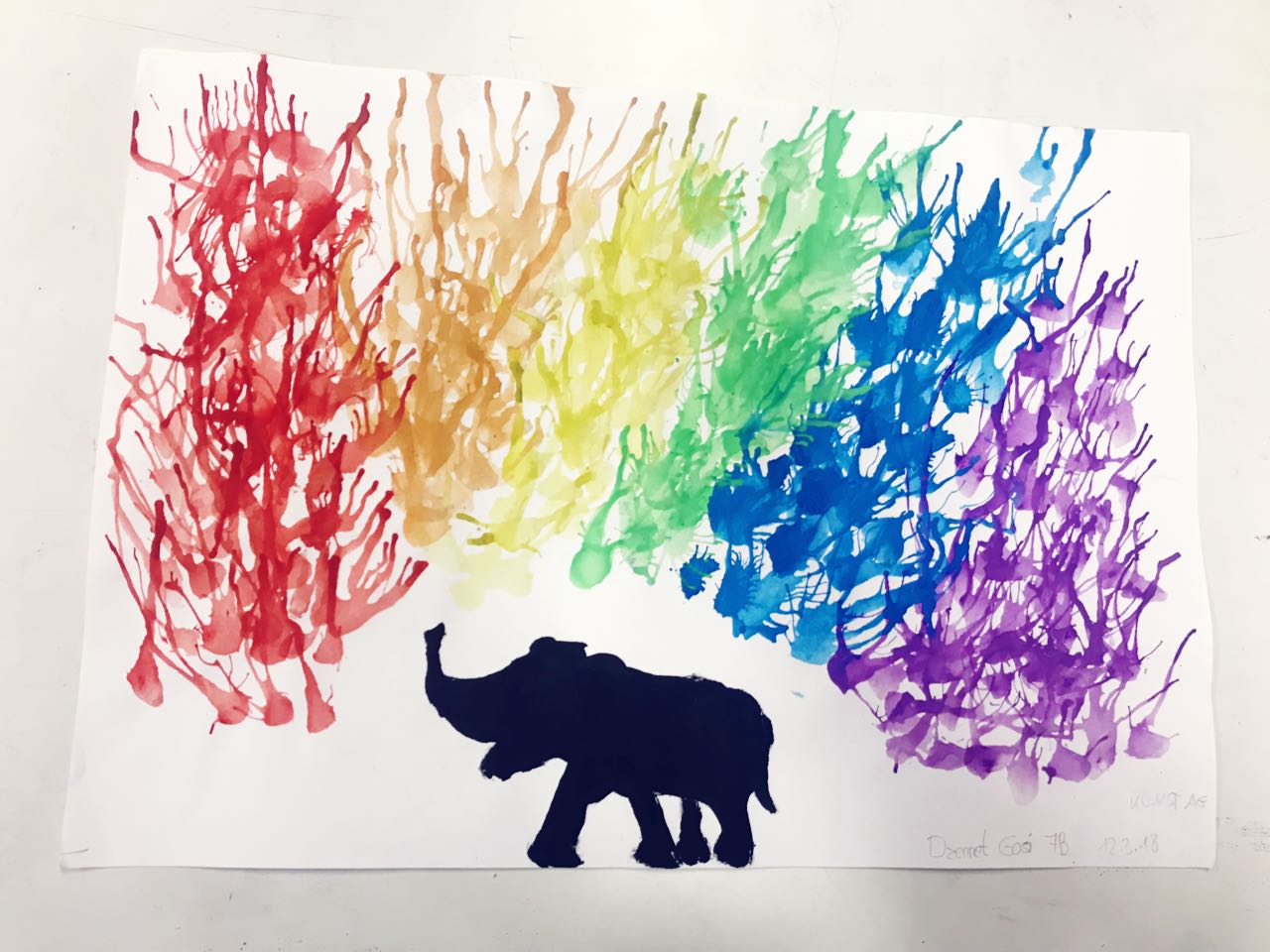 Kunst AG
malen: boyamak

Ich male die Wand.
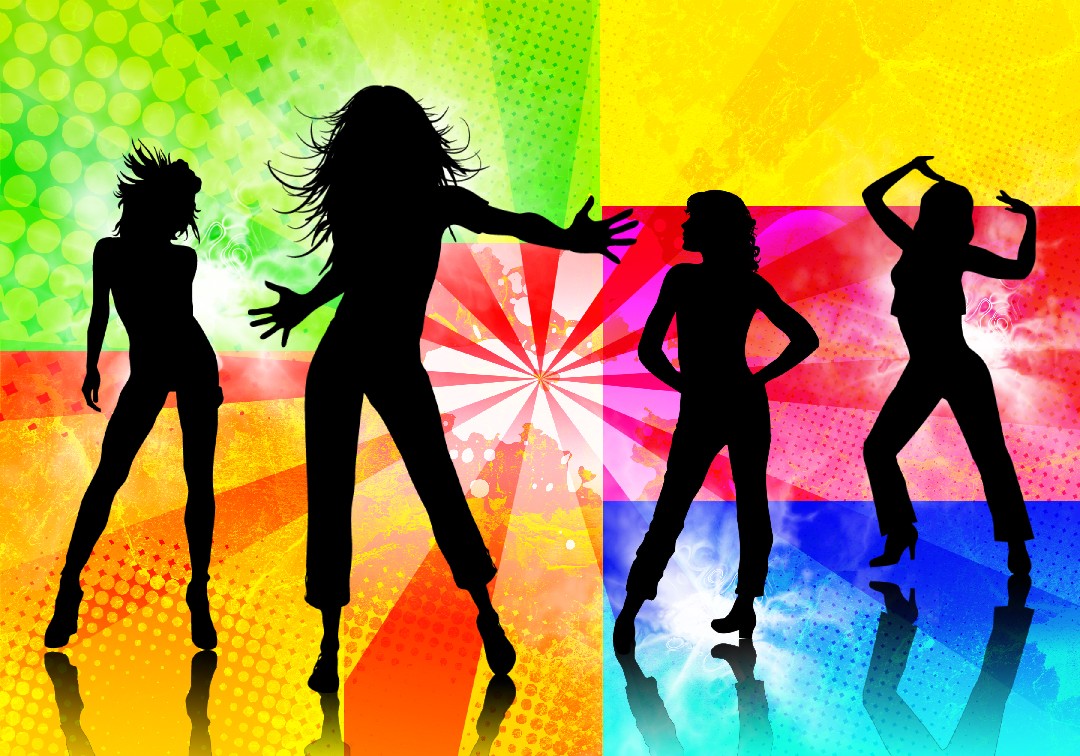 Tanz AG
tanzen: dans etmek

Ich tanze nicht so gut.
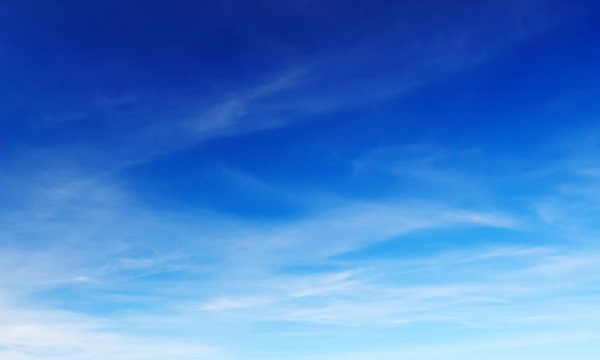